CHAPTER 6:The Little Man Computer
The Architecture of Computer Hardware, Systems Software & Networking:  An Information Technology Approach 
4th  Edition, Irv Englander
John Wiley and Sons ©2010

PowerPoint slides authored by Wilson Wong, Bentley University
PowerPoint slides for the 3rd edition were co-authored with Lynne Senne, Bentley University
The Little Man Computer
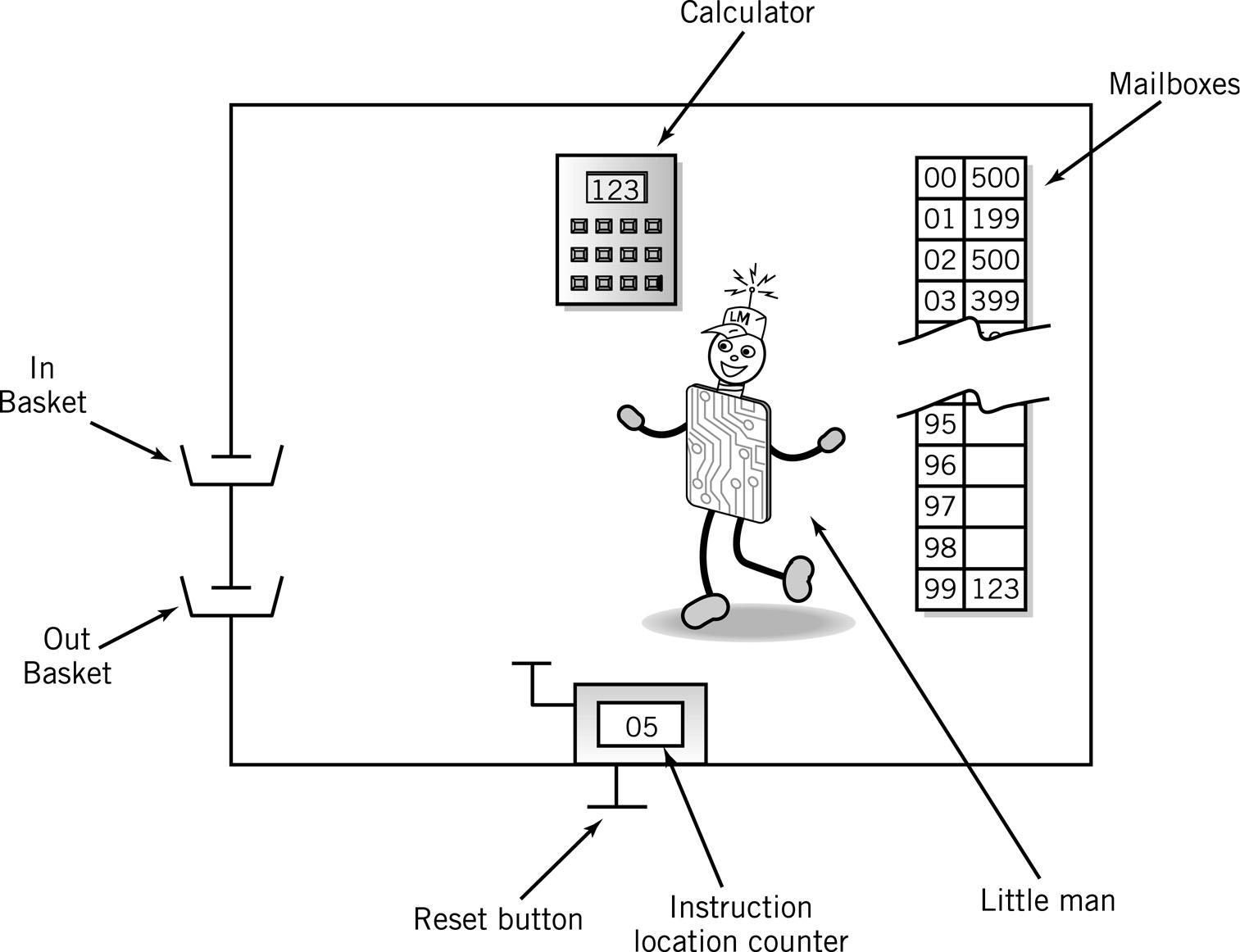 6-*
Copyright 2010 John Wiley & Sons, Inc.
Mailboxes: Address vs. Content
Addresses are consecutive starting at 00 and ending at 99
Content may be
Data, a three digit number, or
Instructions
6-*
Copyright 2010 John Wiley & Sons, Inc.
Content:  Instructions
Op code
In LMC, represented by a single digit
Operation code
Arbitrary mnemonic
Operand
In LMC, represented by two digits following the op code
Object to be manipulated
Data or
Address of data
6-*
Copyright 2010 John Wiley & Sons, Inc.
Magic!
Load program into memory
Put data into In Basket
6-*
Copyright 2010 John Wiley & Sons, Inc.
Assembly Language
Specific to a CPU
1 to 1 correspondence between assembly language instruction and binary (machine) language instruction
Mnemonics (short character sequence) represent instructions
Used when programmer needs precise control over hardware, e.g., device drivers
6-*
Copyright 2010 John Wiley & Sons, Inc.
Instruction Set
6-*
Copyright 2010 John Wiley & Sons, Inc.
Input/Output
Move data between calculator and in/out baskets
6-*
Copyright 2010 John Wiley & Sons, Inc.
LMC Input/Output
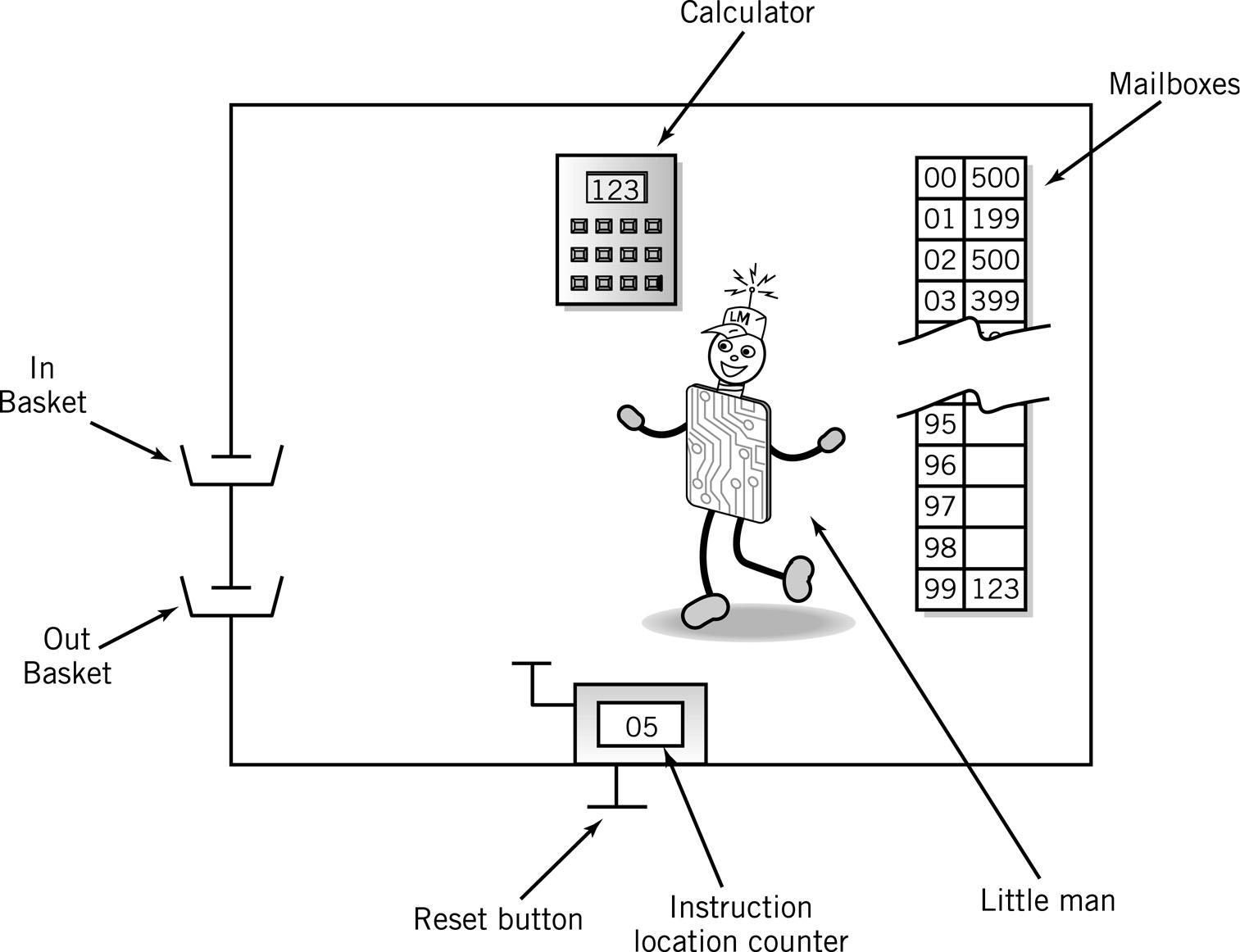 IN
OUT
6-*
Copyright 2010 John Wiley & Sons, Inc.
Internal Data Movement
Between mailbox and calculator
6-*
Copyright 2010 John Wiley & Sons, Inc.
LMC Internal Data
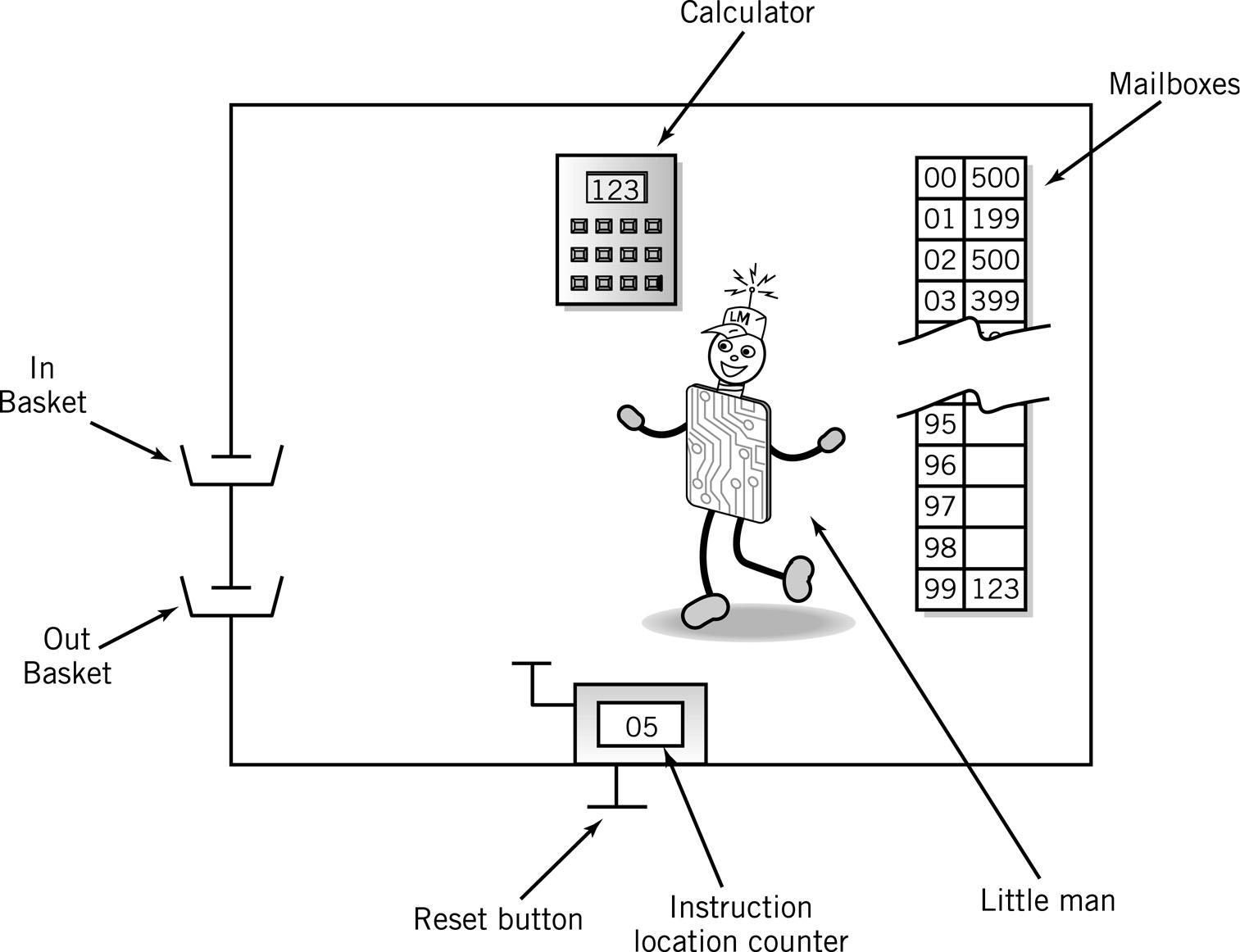 LDA

STO
6-*
Copyright 2010 John Wiley & Sons, Inc.
Arithmetic Instructions
Read mailbox
Perform operation in the calculator
6-*
Copyright 2010 John Wiley & Sons, Inc.
LMC Arithmetic Instructions
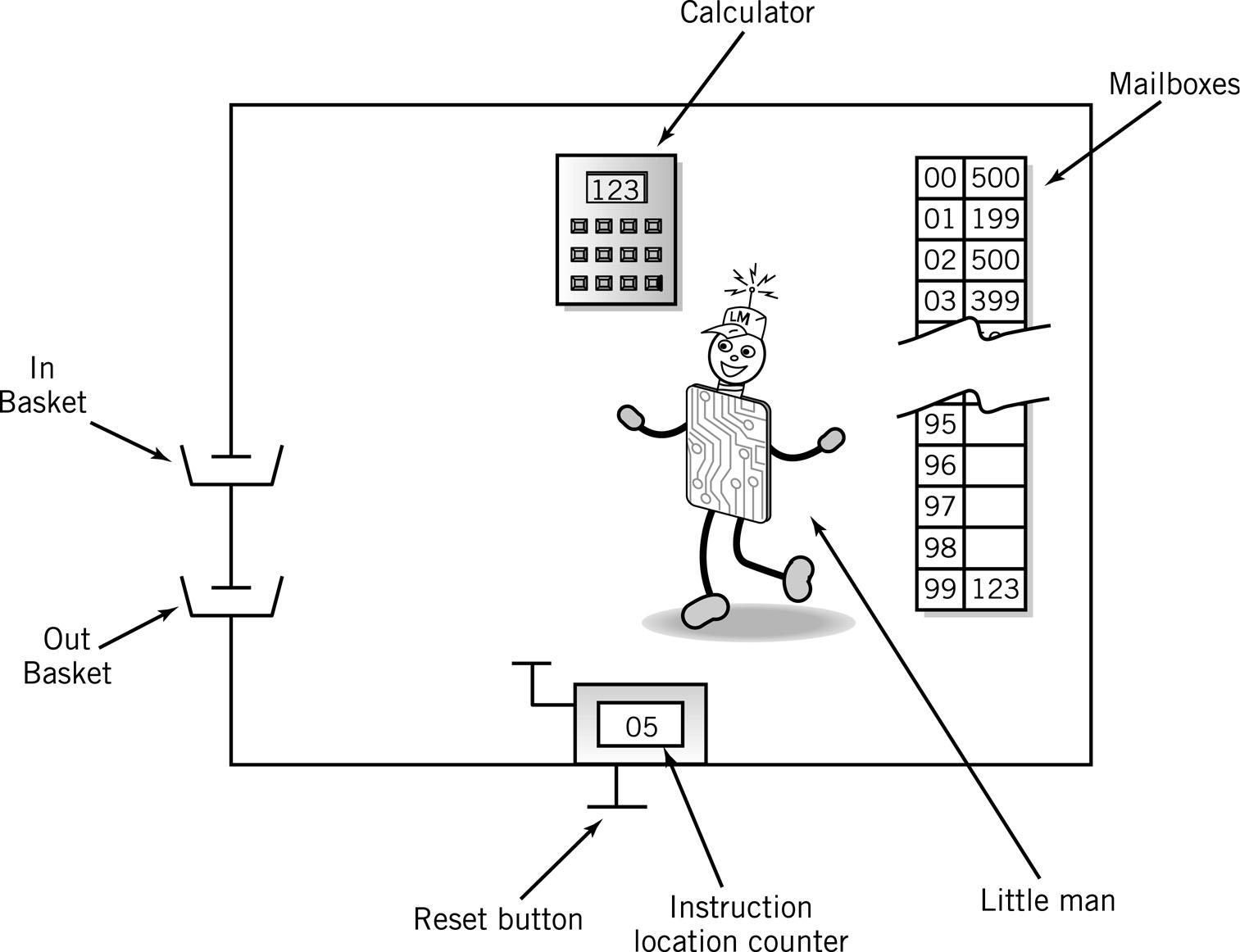 ADD
SUB
6-*
Copyright 2010 John Wiley & Sons, Inc.
Data storage location
Physically identical to instruction mailbox
Not located in instruction sequence
Identified by DAT mnemonic
6-*
Copyright 2010 John Wiley & Sons, Inc.
Simple Program:  Add 2 Numbers
Input a #
Assume data is storedin mailboxes withaddresses >90
Write instructions
Store the #
Input a #
Add
Output the
number
6-*
Copyright 2010 John Wiley & Sons, Inc.
Program to Add 2 Numbers
6-*
Copyright 2010 John Wiley & Sons, Inc.
Program to Add 2 Numbers:Using Mnemonics
6-*
Copyright 2010 John Wiley & Sons, Inc.
Program Control
Branching (executing an instruction out of sequence)
Changes the address in the counter
Halt
6-*
Copyright 2010 John Wiley & Sons, Inc.
LMC Instruction Set
6-*
Copyright 2010 John Wiley & Sons, Inc.
Find Positive Difference of 2 Numbers
6-*
Copyright 2010 John Wiley & Sons, Inc.
Instruction Cycle
Fetch: Little Man finds out what instruction he is to execute
Execute:  Little Man performs the work.
6-*
Copyright 2010 John Wiley & Sons, Inc.
Fetch Portion ofFetch and Execute Cycle
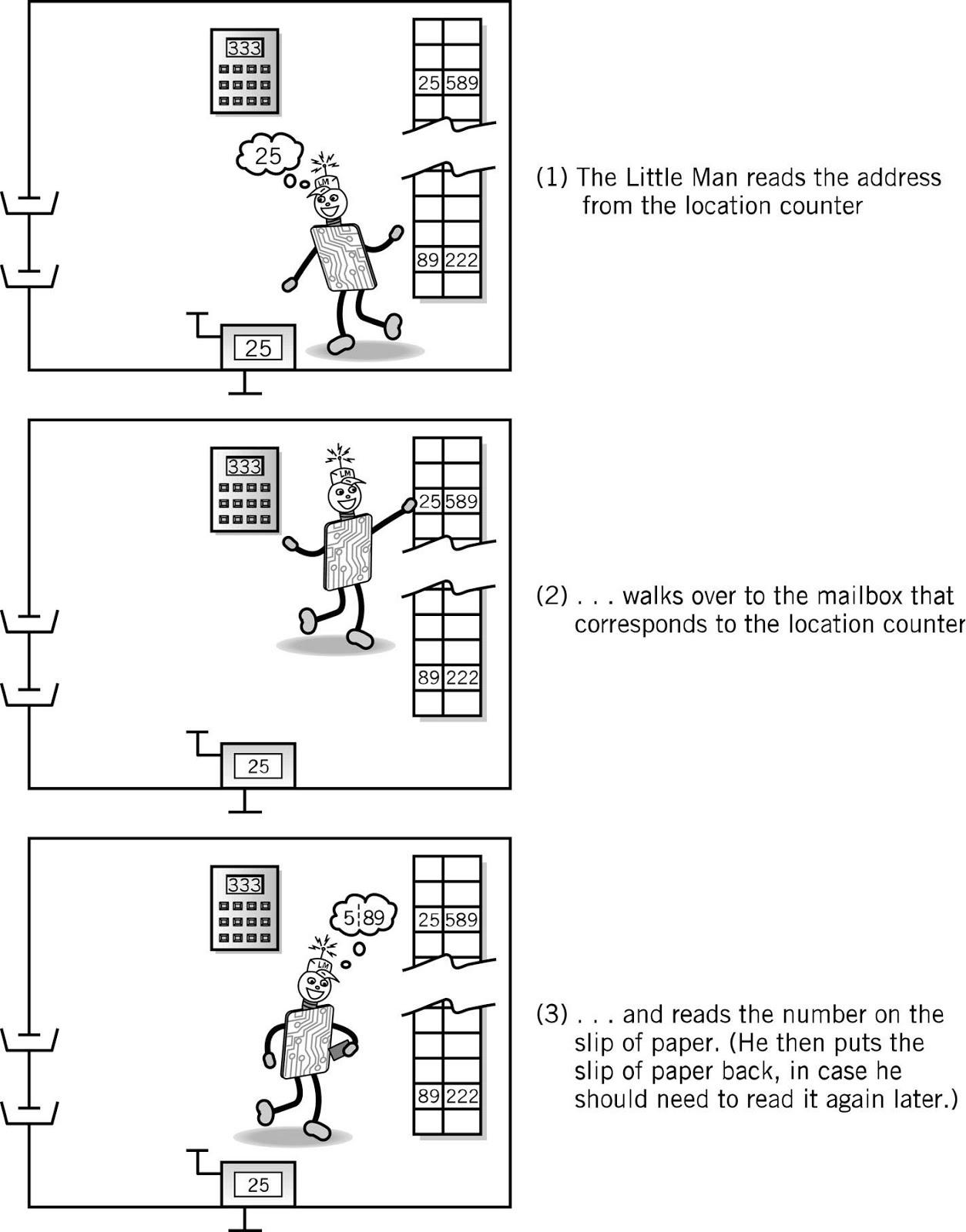 1. Little Man reads the address from the location counter
2. He walks over to the mailbox that corresponds to the  location counter
6-*
Copyright 2010 John Wiley & Sons, Inc.
Fetch, cont.
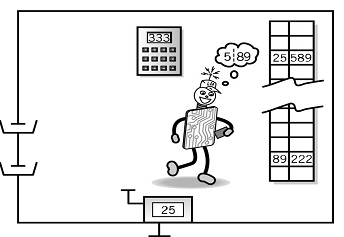 3. And reads the number on the slip of paper (he puts the slip back in case he needs to read it again later)
6-*
Copyright 2010 John Wiley & Sons, Inc.
Execute Portion
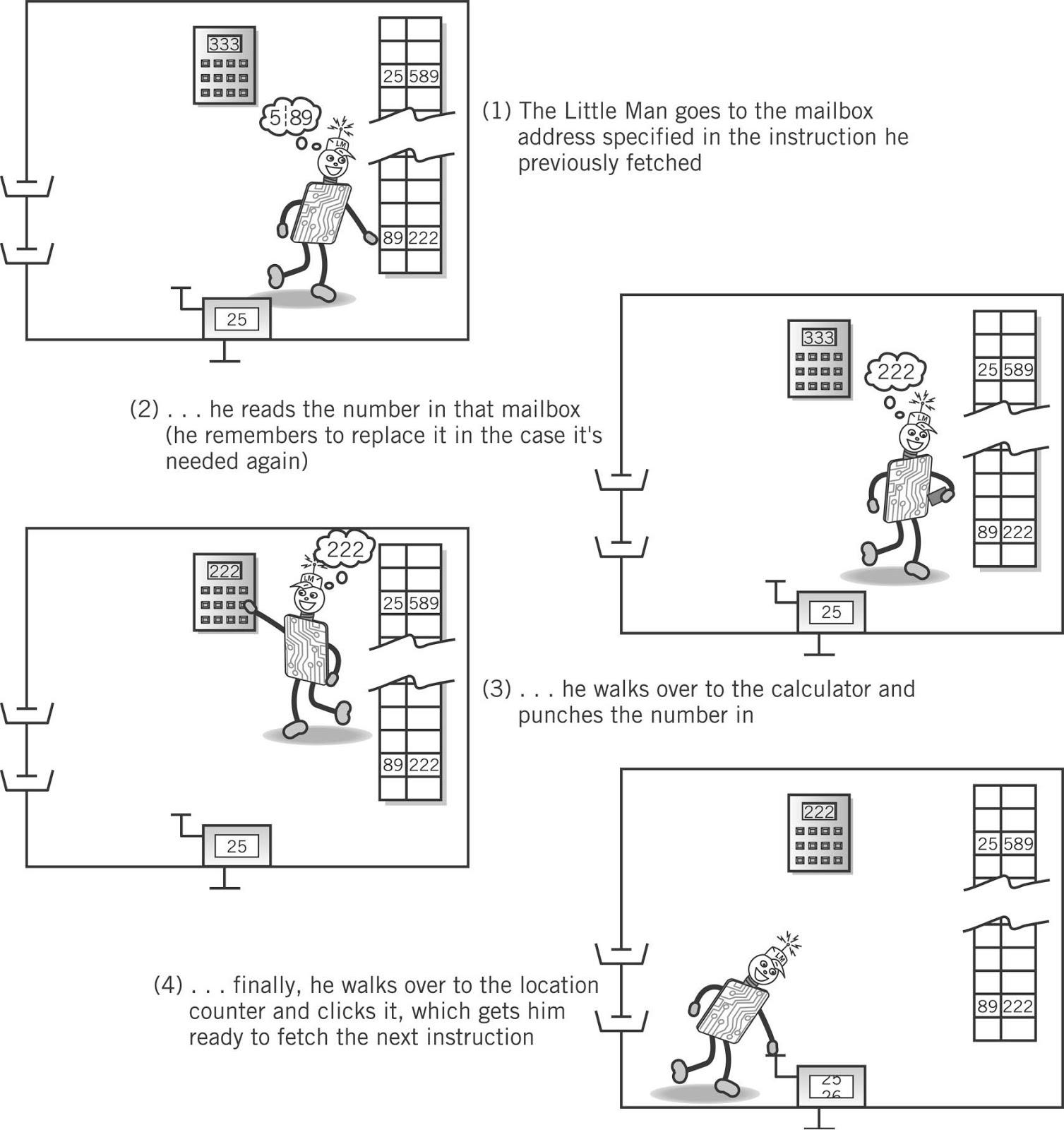 1. The Little Man goes to the mailbox address specified in the instruction he just fetched.
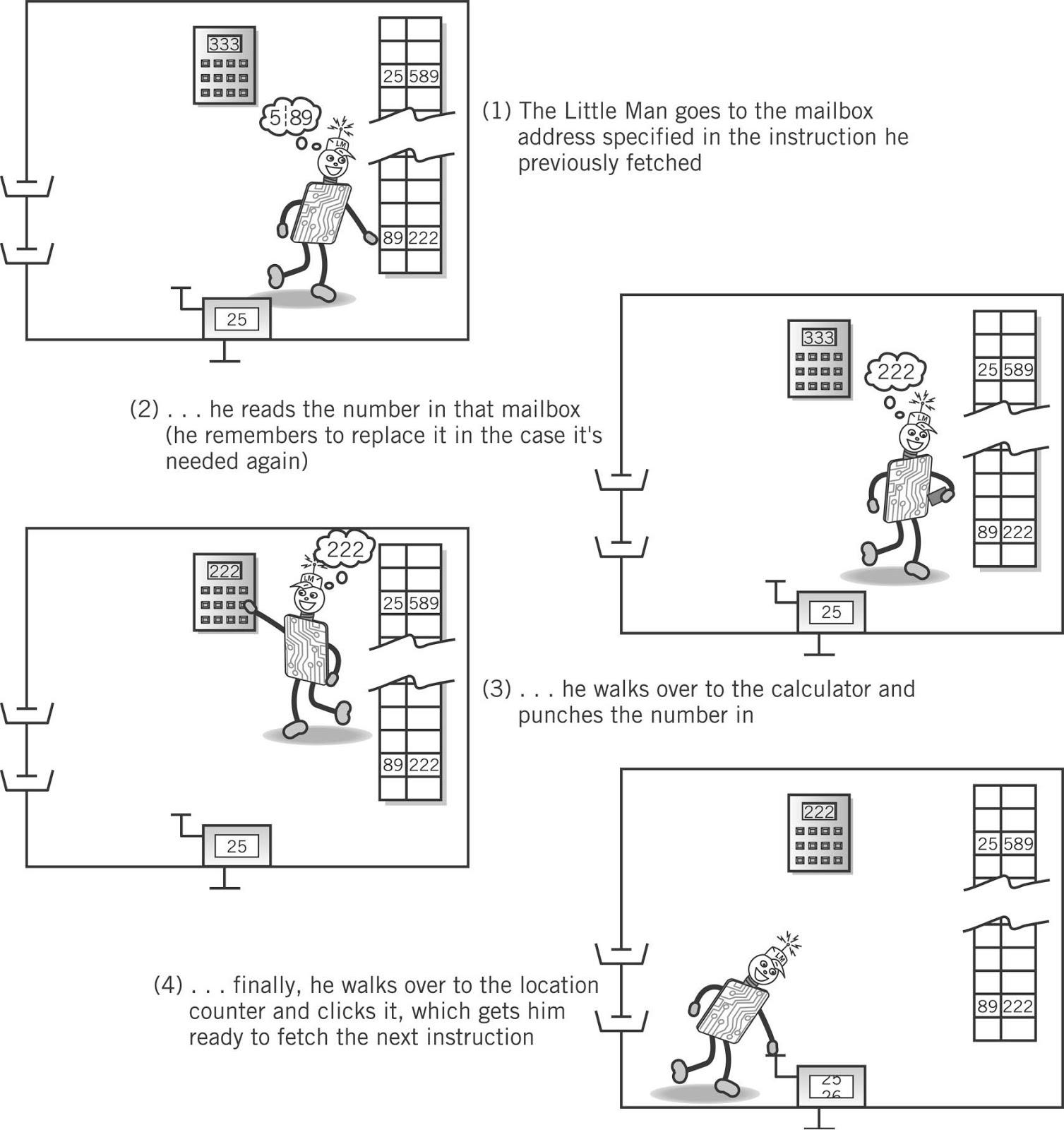 2. He reads the number in that mailbox (he remembers to replace it in case he needs it later).
6-*
Copyright 2010 John Wiley & Sons, Inc.
Execute, cont.
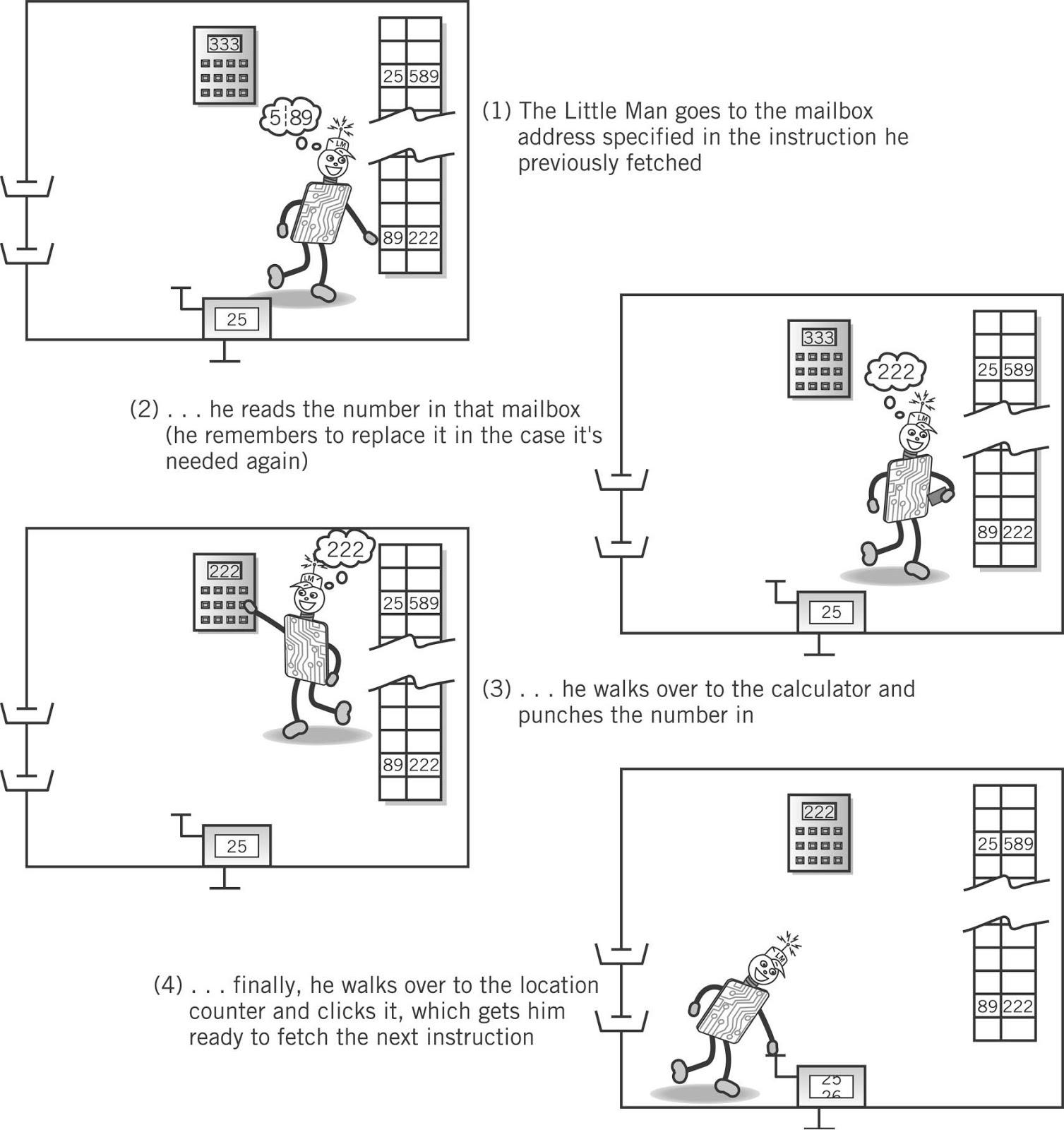 3. He walks over to the calculator and punches the number in.
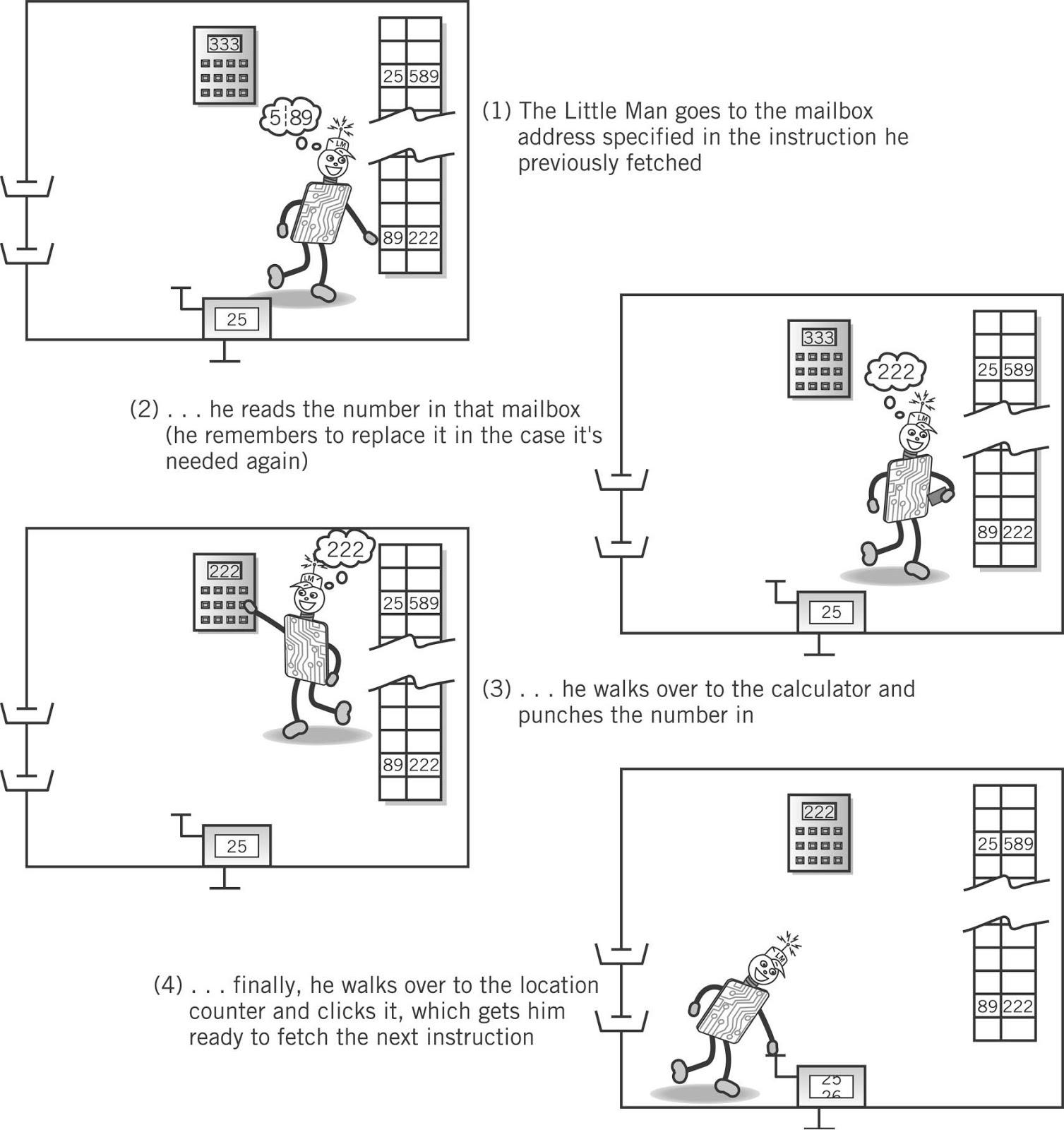 4. He walks over to the location counter and clicks it, which gets him ready to fetch the next instruction.
6-*
Copyright 2010 John Wiley & Sons, Inc.
von Neumann Architecture (1945)
Stored program concept
Memory is addressed linearly
Memory is addressed without regard to content
6-*
Copyright 2010 John Wiley & Sons, Inc.
Copyright 2010 John Wiley & Sons
All rights reserved.  Reproduction or translation of this work beyond that permitted in section 117 of the 1976 United States Copyright Act without express permission of the copyright owner is unlawful.  Request for further information should be addressed to the Permissions Department, John Wiley & Sons, Inc.  The purchaser may make back-up copies for his/her own use only and not for distribution or resale.  The Publisher assumes no responsibility for errors, omissions, or damages caused by the use of these programs or from the use of the information contained herein.”
6-*
Copyright 2010 John Wiley & Sons, Inc.